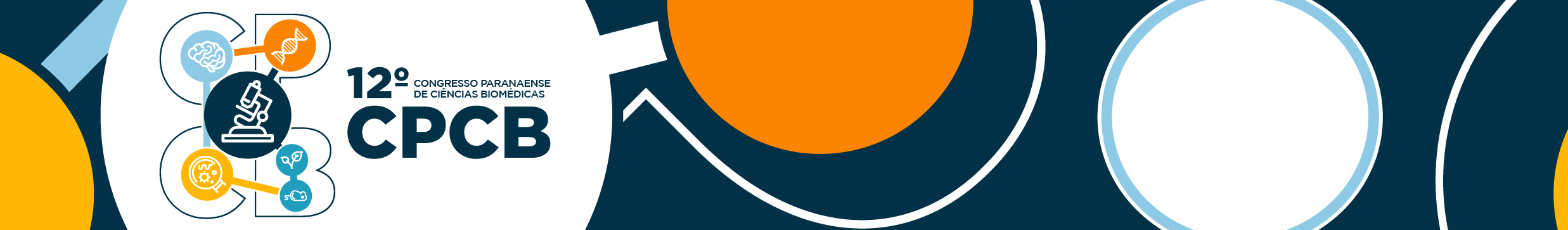 Logo da instituição de ensino do participante
Logo da instituição de ensino do participante
TÍTULO DO TRABALHO 
(Normas: fonte Arial; tamanho 60; negrito; centralizado)
Nome completo (Apresentador; sublinhado); Nome completo (Autores/Coautores; até 04); Nome completo (Orientador, para graduação e pós-graduação). 
(Laboratório dos Autores, Instituição, Cidade, Estado).
Ciências Moleculares, Natureza do Trabalho, Nível do Trabalho.
(Normas: fonte Arial; tamanho 40; normal; centralizado; limite de 06 nomes no total; nomes separados por ponto-vírgula; afiliação separada por vírgulas; área, natureza e nível separados por vírgula e em itálico)
INTRODUÇÃO
RESULTADOS
Todo o texto deve ser escrito na fonte Arial, tamanho 32, normal, justificado e com parágrafo padrão. 
	As posições das caixas (títulos das seções) podem ser modificadas para melhor acomodar o texto e as ilustrações. A fonte das caixas deve ser mantida neste padrão (Arial 40, maiúscula, negrito e com a cor em questão). As cores das caixas devem seguir a coloração definida para a área de conhecimento determinada.
	Todas as imagens e as tabelas devem possuir tamanho legível. As legendas devem possuir fonte Arial 24.
	O tamanho do banner deve seguir o edital: largura de 90 cm e altura de 120 cm.
Texto e ilustrações.
METODOLOGIA
Texto e ilustrações.
CONCLUSÃO
Texto e ilustrações.
REFERÊNCIAS
As referências devem possuir a fonte Arial, tamanho 24, normal, à esquerda.